PHAIDRA - Schritt für Schritt
Upload eines Objekts
Vertiefung: Objekttypen & Dateiformate
Vor dem Upload eines Objekts muss die Datei einem bestimmten Objekttyp zugeordnet werden. Die Zuordnung zu einem Objekttyp erfolgt auf Basis des Dateiformats des vorliegenden Objekts.
2
GLOSSAR
Objekt: ein Objekt ist eine in Phaidra abgelegte Datei, z.B.: Textdokument, Audioaufnahme, etc.


Objektdatensatz: enthält die Metadaten eines Objekts, gibt BenutzerInnen wesentliche Informationen über das Objekt und steuert den Zugriff auf das Objekt


Metadaten: Metadaten beschreiben ein Objekt / eine Collection. Es sind „Daten über Daten“, z.B.: Titel, AutorIn, Erscheinungsjahr, etc.
3
GLOSSAR
Collection: Sammlung beliebig vieler Objekte, welche eine inhaltliche, administrative oder sonstige Einheit bilden

Collectiondatensatz: enthält die Metadaten einer Collection, gibt BenutzerInnen wesentliche Informationen über die Collection und zeigt die dazugehörigen Objekte an

Permalink: ein dauerhaft gleichbleibender Link im WWW. Verlinkt fortdauernd zu einer bestimmten Ressource im Internet (z.B.: Zeitschriftenartikel)
4
1. OBJEKTTYP
5
1. OBJEKTTYP – ZU BEACHTEN
Jedes Objekt muss vor dem Upload einem Objekttyp zugeordnet werden!

Die Zuordnung des Objekts erfolgt auf Basis des vorliegenden Dateiformats!

Die je Objekttyp zulässigen Dateiformate werden in PHAIDRA in einem Mouseover-Text angezeigt. Fahren Sie dazu mit dem Mauszeiger auf den Objekttyp!
6
1.OBJEKTTYP
Picture

Audio

Video

Document

Resource

Data

Collection
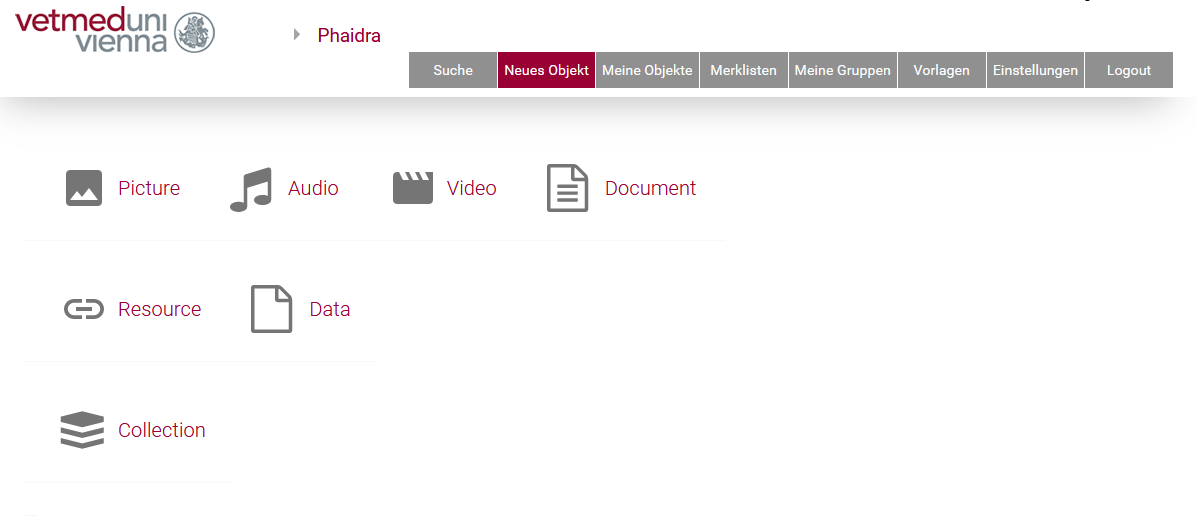 7
1.1 OBJEKTTYP – „RESOURCE“
Beim Objekttyp „Resource“ wird NICHT das Objekt, sondern ein Link zum Objekt in PHAIDRA hinterlegt

Der hinterlegte Link sollte nicht direkt zum Objekt, sondern zu einer Landingpage des Objekts führen

Der Link muss ein PERMALINK sein

Der Link kann NICHT ausgetauscht werden
8
1.2 OBJEKTTYP – „DATA“
Dem Objekttyp „DATA“ müssen jene Objekte zugeordnet werden, die auf Grund ihres Dateiformats nicht den Objekttypen „PICTURE“, „AUDIO“, „VIDEO“ oder „DOCUMENT“ zugewiesen werden können

Achten Sie auch bei diesen Dateiformaten auf deren Eignung für Langzeitarchivierung und Nachnutzung 

„DATA“ ist NICHT automatisch gleichzusetzen mit Forschungsdaten
9
1.3 OBJEKTTYP – „COLLECTION“
Eine Collection ist eine Sammlung beliebig vieler Objekte, welche eine inhaltliche, administrative oder sonstige Einheit bilden

Mehr Informationen dazu finden Sie in der Schulungsunterlage „Eine Collection erstellen“
10
2. DATEIFORMATE
11
2. DATEIFORMATE – ZU BEACHTEN
Grundsätzlich können in PHAIDRA Objekte jedweden Dateiformats abgelegt werden!

Nicht alle Dateiformate eignen sich zur dauerhaften Nachnutzung und Archivierung von Objekten. Achten Sie auf unsere Beste Practice Vorgaben!
12
2. DATEIFORMATE – OBJEKTTYPEN
Picture – .jpg, .tif, .gif, .bmp, .png

Audio – .mp3, .wav

Video – .mpeg, .avi, .mov, .3gp, .mp4

Document – .pdf, .pdf/A, TeX-Dokumente

Resource – keine Vorgaben

Data – keine Vorgaben

Collection – keine Vorgaben
13
2. DATEIFORMATE –BEST PRACTICE
Weit verbreitet und standardisiert

Nicht proprietär (keiner bestimmten Anwendung und keinem Hersteller zugeordnet)

Offen dokumentiert

Verlustfreie oder keine Kompression

Überblick geeigneter Dateiformate:

https://www.forschungsdaten.info/themen/veroeffentlichen-und-archivieren/formate-erhalten/
14
2. DATEIFORMATE –BEST PRACTICE OBJEKTTYPEN
Picture – .tif

Audio – .wav

Video – .mpeg, .avi

Document – .pdf/A, .pdf

Data – keine Vorgaben. Achten Sie auf die Auswahl geeigneter Dateiformate

https://www.forschungsdaten.info/themen/veroeffentlichen-und-archivieren/formate-erhalten/
15
Fragen? Bitte wenden Sie sich an:
bibliothekinfo@vetmeduni.ac.at